Защита информации от вредоносных программ
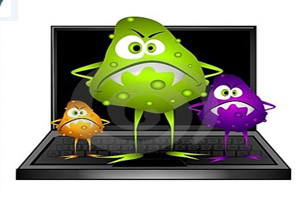 Работу выполнила:
Ястребова Анастасия
ВведениеКак происходит заражение компьютера ?
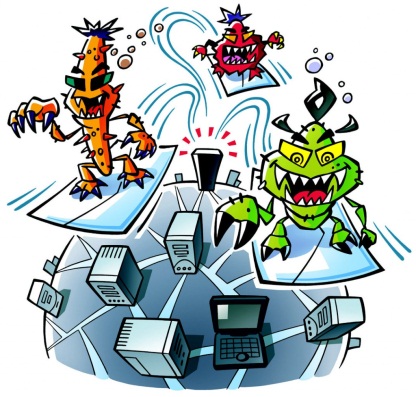 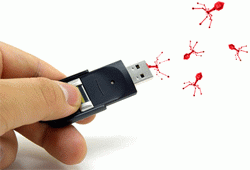 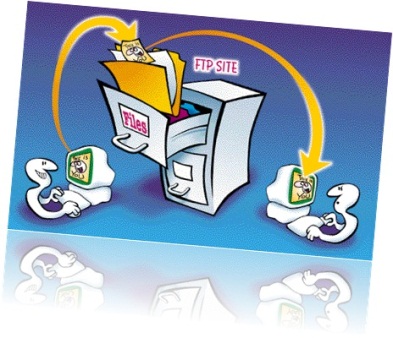 Вредоносные программы
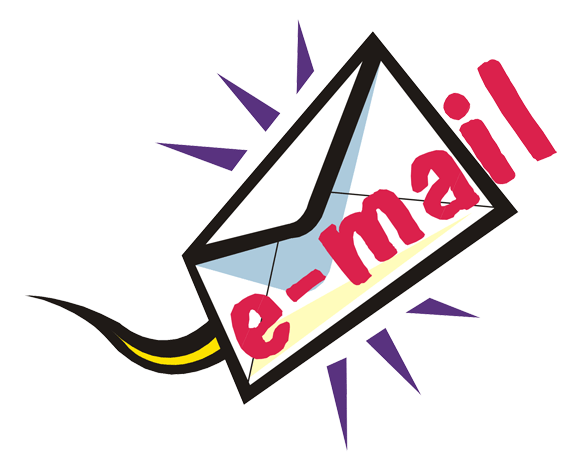 Электронный 
носитель
Скачивание подозрительных файлов
Электронное 
письмо
ПРИЗНАКИ ЗАРАЖЕНИЯ КОМПЬЮТЕРА
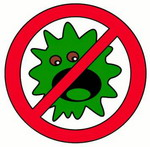 Вывод на экран непредусмотренных сообщений или изображений
Подача непредусмотренных звуковых сигналов
Неожиданное открытие и закрытие лотка CD/DVD дисковода
Произвольный запуск на компьютере каких-либо программ
Частые «зависания» и сбои в работе компьютера
Медленная работа компьютера при запуске программ
Исчезновение или изменение файлов и папок
Частое обращение к жесткому диску
«Зависание» или неожиданное поведение браузера
Вредоносные программы
Вредоносные программы – это программы, наносящие вред данным и программам , хранящимся на компьютере.
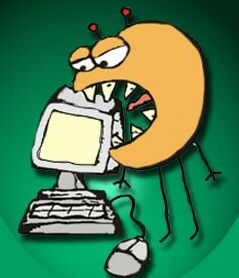 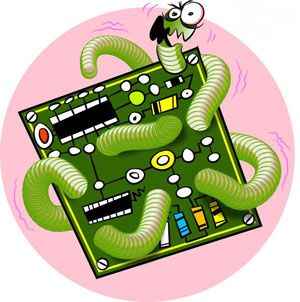 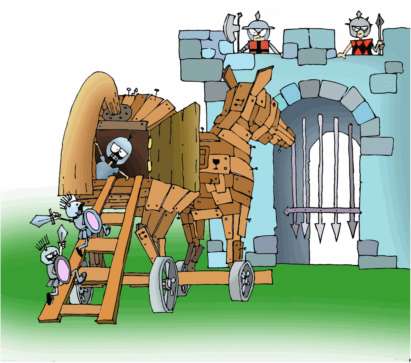 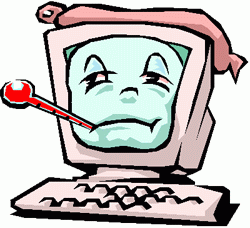 Троянские программы
Сетевые черви
Спам
Какие бывают вредоносные программы?
Шпионские 
программы
Компьютерные вирусы
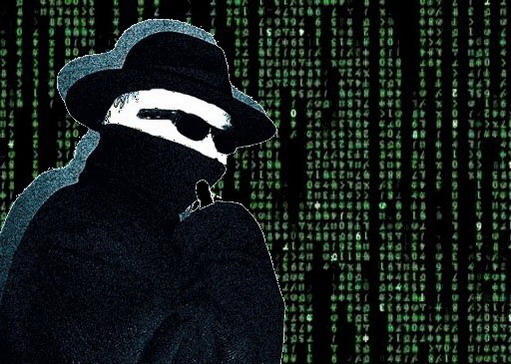 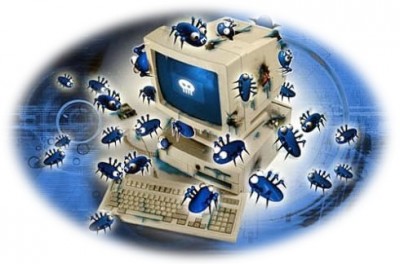 Компьютерные вирусы
Название «вирус» по отношению к компьютерным программам пришло из биологии именно по признаку способности к саморазмножению
Вирус «Brain» являлся первым вирусом-невидимкой,обнаружен в 1986 году.
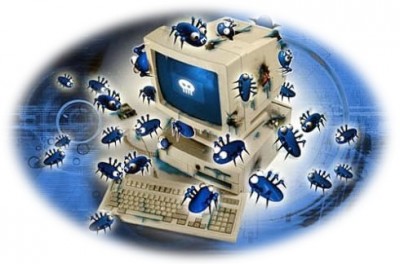 Вирусы можно разделить на:
Очень опасные
Неопасные
Опасные
влияние ограничивается уменьшением свободной памяти на диске, графическими, звуковыми и другими внешними эффектами
могут привести к сбоям и «зависаниям» при работе компьютера
активизация может привести к потере программ и данных (изменению или удалению файлов и каталогов), форматированию винчестера и т. д.
Защита от компьютерных вирусов
Одним из основных способов борьбы с компьютерными вирусами является своевременная профилактика. 
1.Необходимо проверять все внешние диски на наличие вирусов, прежде чем копировать или открывать содержащиеся на них файлы или выполнять загрузку компьютера с таких дисков
2.Основным средством защиты информации – это резервное копирование ценных данных, которые хранятся на жестких дисках
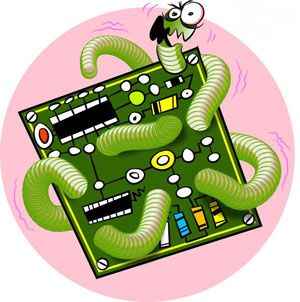 1.проникают на компьютер, используя сервисы компьютерных сетей. 
2.могут вызывать уничтожение программ и данных
3.похищают персональные данные пользователя.
В сентябре 2001 года началась стремительное «расползание» сетевого червя «Nimda»
Сетевые черви
почтовые
Использующие «уязвимости» ПО
Использующие файлообменные сети
для своего распространения используют электронную почту.
ищет в сети компьютеры, на которых используются ОС и приложения, содержащие критические уязвимости.
для внедрения в файлообменную сеть червю достаточно скопировать себя в папку обмена файлами на одном из компьютеров
Защита от сетевых червей
Профилактическая защита от почтовых червей состоит в том, что не рекомендуется открывать вложенные в почтовые сообщения файлы, полученные из сомнительных источников.

Профилактическая защита от таких червей, использующих «уязвимость» ПО состоит в том, что рекомендуется своевременно скачивать из Интернета и устанавливать обновления системы безопасности операционной системы и приложений.
Троянские программы
Вредоносные программы ,распространяемые людьми, в отличие от вирусов и червей, которые распространяются самопроизвольно.

Считается, что первым этот термин в контексте компьютерной безопасности употребил в своём отчёте «Computer Security Technology Planning Study»  Дэниел Эдвардс
Некоторые виды
Trojan-IM
Trojan-Banker
Trojan-GameThief
для кражи пользовательской информации, относящейся к сетевым играм.
для кражи пользовательских аккаунтов от интернет-пейджеров
для кражи пользовательской информации, относящейся к банковским системам, системам электронных денег и пластиковых карт
Защита от троянских программ
обнаруживаются и удаляются антивирусным и антишпионским ПО точно так же, как и остальные вредоносные программы.
Троянские программы хуже обнаруживаются контекстными методами антивирусов, потому что их распространение лучше контролируется, и экземпляры программ попадают к специалистам антивирусной индустрии с бо́льшей задержкой, нежели самопроизвольно распространяемые вредоносные программы.
Шпионские программы
Программой-шпионом (альтернативные названия - Spy, SpyWare, Spy-Ware, Spy Trojan) принято называть ПО, собирающее и передающее кому-либо информацию о пользователе без его согласия. 

В марте 2005 года под видом поисковой панели для браузера Internet Explorer начала распространяться рекламно-шпионская программа «mwsbar». Программа регистрирует себя в системном реестре и добавляет в автозагрузку, что приводит к изменению настроек браузера и перенаправлению результатов поиска в Интернете на сайт злоумышленника.
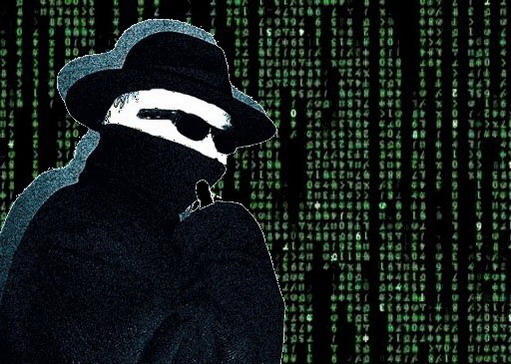 Защита от шпионских программ
Используйте брандмауэр
Обновляйте свое программное обеспечение
Настройте параметры безопасности Internet Explorer
Загрузите и установите антишпионскую защиту
Посещайте сайты и загружайте более осторожно
Спам
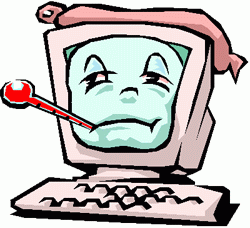 Рассылка коммерческой и иной рекламы или иных видов сообщений лицам, не выражавшим желания их получать
Виды спама
антиреклама
реклама
фишинг
«Нигерийские письма»
Некоторые компании, занимающиеся легальным бизнесом, рекламируют свои товары или услуги с помощью спама
Он представляет собой попытку спамеров выманить у получателя письма номера его кредитных карточек или пароли доступа к системам онлайновых платежей
Запрещенная законодательством о рекламе информация — например, порочащая конкурентов и их продукцию, — также может распространяться с помощью спама.
Такое письмо содержит сообщение о том, что получатель письма может получить каким-либо образом большую сумму денег, а отправитель может ему в этом помочь. Затем отправитель письма просит перевести ему немного денег под предлогом, например, оформления документов или открытия счета. Выманивание этой суммы и является целью мошенников.
.
Защита от спама
Самый надёжный способ борьбы со спамом — не позволить спамерам узнать электронный адрес. Это трудная задача, но некоторые меры предосторожности можно предпринять.
ДЕЙСТВИЯ ПРИ НАЛИЧИИ ПРИЗНАКОВ ЗАРАЖЕНИЯ КОМПЬЮТЕРА
1. Сохранить результаты работы на внешнем носителе
2. Отключить компьютер от локальной сети и Интернета, если он к ним был подключен
3. Загрузиться в режиме защиты от сбоев или с диска аварийной загрузки Windows (если компьютер выдает ошибку, когда вы его включаете)
4. Запустить антивирусную программу
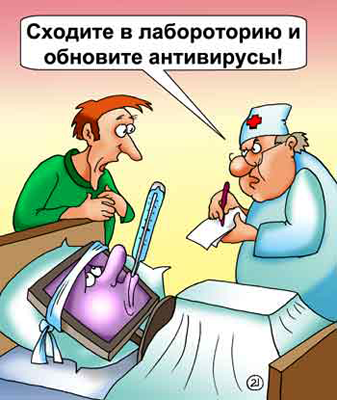 АНТИВИРУСНЫЕ ПРОГРАММЫ
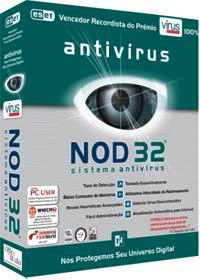 Принцип работы антивирусных программы основан на проверке файлов, загрузочных секторов дисков и оперативной памяти и поиске в них известных и новых вирусов.
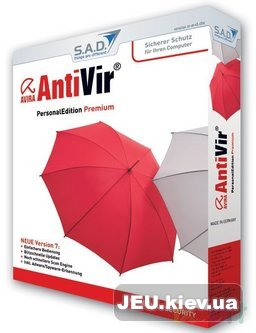 Для поиска известных вирусов используются сигнатуры, т.е. некоторые постоянные последовательности двоичного кода, специфичные для конкретного вируса.
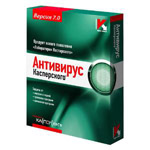 Для поиска новых вирусов используются алгоритмы эвристического сканирования, т.е. анализ последовательности команд в проверяемом объекте.
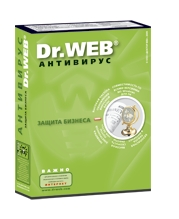 Большинство антивирусных программ сочетает в себе функции постоянной защиты (антивирусный монитор) и функции защиты по требованию пользователя (антивирусный сканер).
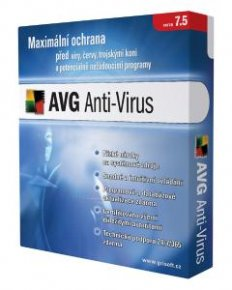 Ссылки:
Как происходит заражение компьютера?
http://smolin.delnet.ru/sistemnoe-administrirovanie/137-kak-proiskhodit-zarazhenie-kompyutera-virusom 
Признаки заражения компьютера
http://support.kaspersky.ru/790?el=88446
Вредоносные программы
http://ru.wikipedia.org/wiki/%D0%92%D1%80%D0%B5%D0%B4%D0%BE%D0%BD%D0%BE%D1%81%D0%BD%D0%B0%D1%8F_%D0%BF%D1%80%D0%BE%D0%B3%D1%80%D0%B0%D0%BC%D0%BC%D0%B0
Компьютерные вирусы
http://ru.wikipedia.org/wiki/%D0%9A%D0%BE%D0%BC%D0%BF%D1%8C%D1%8E%D1%82%D0%B5%D1%80%D0%BD%D1%8B%D0%B9_%D0%B2%D0%B8%D1%80%D1%83%D1%81
Шпионские программы
http://z-oleg.com/secur/articles/spyware.php
Спам
http://ru.wikipedia.org/wiki/%D0%A1%D0%BF%D0%B0%D0%BC
Троянские программы
http://ru.wikipedia.org/wiki/%D0%A2%D1%80%D0%BE%D1%8F%D0%BD%D1%81%D0%BA%D0%B0%D1%8F_%D0%BF%D1%80%D0%BE%D0%B3%D1%80%D0%B0%D0%BC%D0%BC%D0%B0
Сетевые черви
http://ru.wikipedia.org/wiki/%D0%A1%D0%B5%D1%82%D0%B5%D0%B2%D0%BE%D0%B9_%D1%87%D0%B5%D1%80%D0%B2%D1%8C
Антивирусные программы
https://ru.wikipedia.org/wiki/%D0%90%D0%BD%D1%82%D0%B8%D0%B2%D0%B8%D1%80%D1%83%D1%81%D0%BD%D0%B0%D1%8F_%D0%BF%D1%80%D0%BE%D0%B3%D1%80%D0%B0%D0%BC%D0%BC%D0%B0
Тест по пройденной теме
начать
программы, наносящие вред данным и программам , хранящимся на компьютере называют
Антивирусными
Вредоносными
«snaper»
Откуда произошло название «вирус»?
Математика
биология
История
Разновидность спама
Почтовый
Опасный
Реклама
Спасибо за внимание!